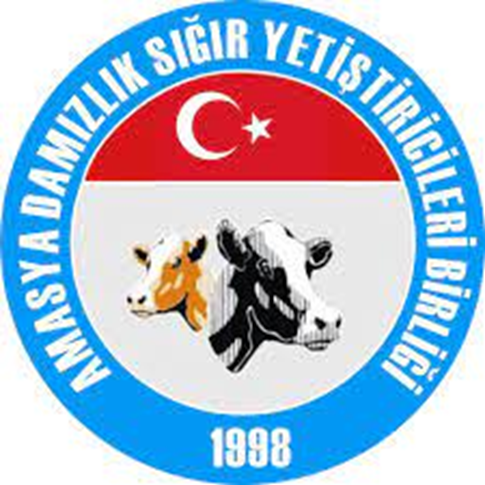 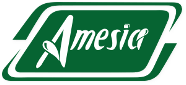 STOK VE ENVANTER YÖNETİMİ
Funda Oyan
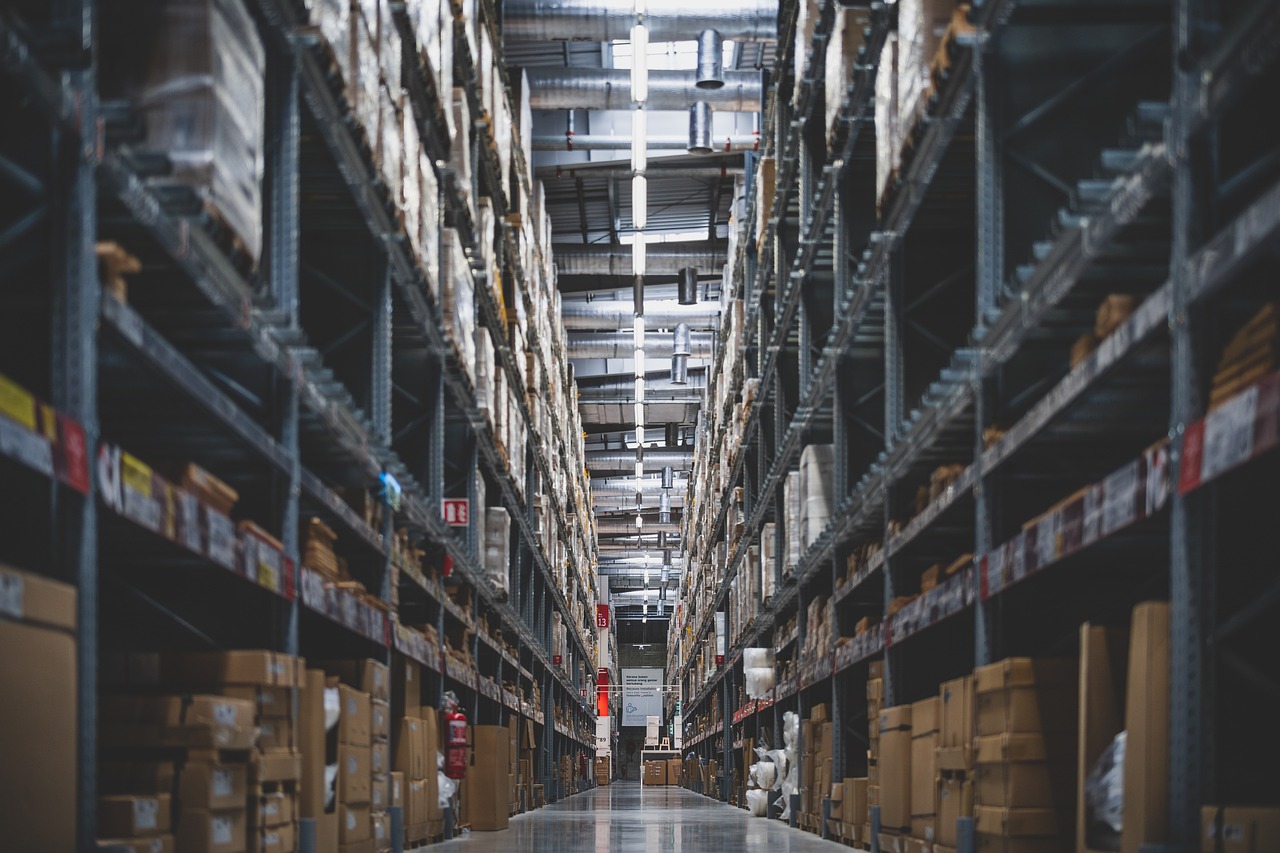 Funda OYAN
Stok ve 
Envanter 
Yönetimi
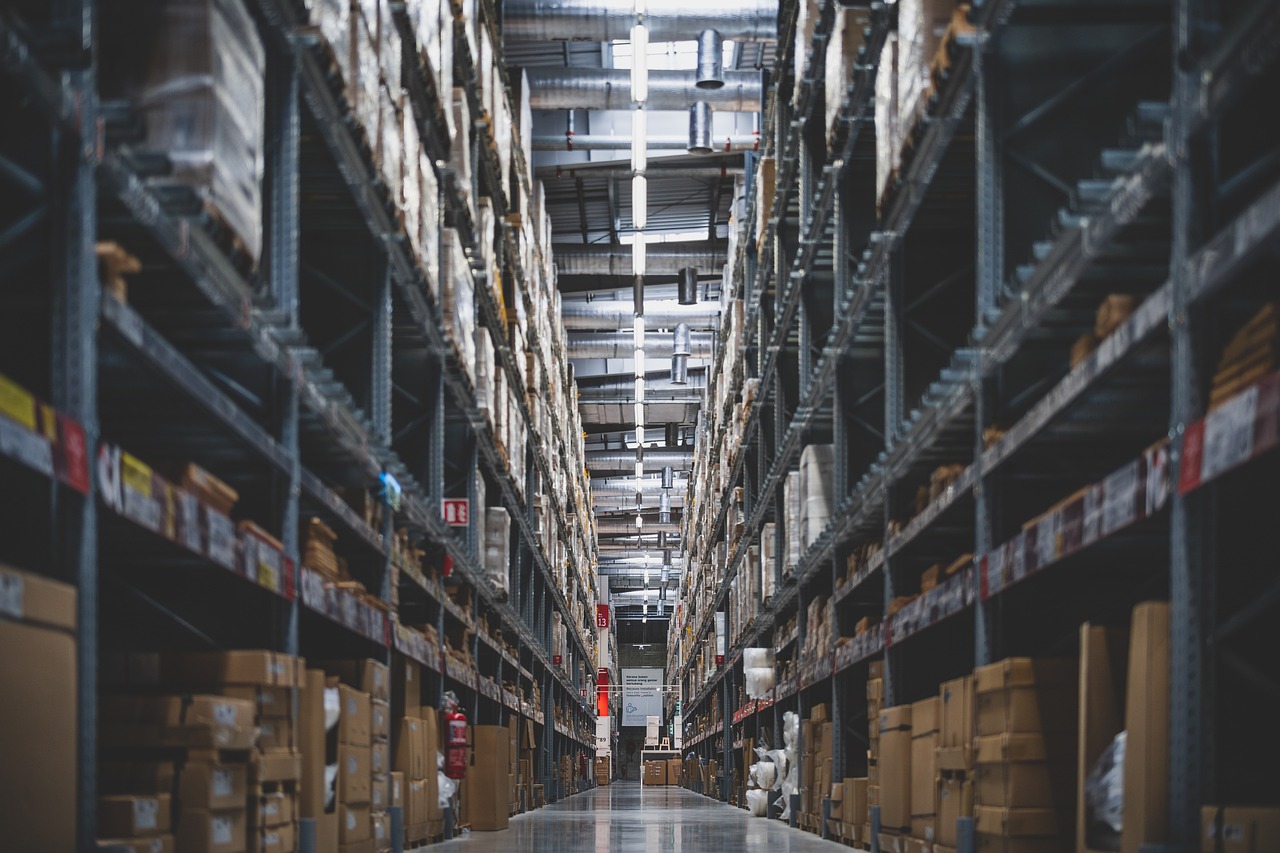 Stok Ve Envanter Yönetimi
Funda OYAN
Tanışma 
İçerik;
Stok Yönetimi Nedir?
Neden Stok Yönetimi ?
Stok Bulundurmanın Sakıncaları
Stok Kontrolü Nasıl Yapılır?
Envanter
Etkili Envanter Yönetimi ile İlgili Uygulamalar
STOK YÖNETİMİ NEDİR?
[Speaker Notes: Stok, işletmenin gelecekte satmak ya da kullanmak amacıyla elinde bulundurduğu mamul, yarı mamul, hammadde varlıklarıdır. Gereksinim duyulması halinde ihtiyacı karşılamak amacıyla depolanan ürün veya fiziki mallar olarak kısaca tanımlayabiliriz.

Bir işletmenin gelir  gider takibinde stok yönetiminin önemi oldukça yüksektir. Stok fazlası ürün bulundurmak işletmeleri mali açıdan olumsuz etkileyebileceği gibi stok yetersizliği de müşteri memnuniyeti ve satışları olumsuz yönde etkileyebilir. Bu dengeyi kurmanın yolu iyi bir stok yönetiminden geçmektedir. Stok yönetimi ile üretim talebini karşılarken öte yandan lojistik, saklama, yıpranma maliyetleri düşünülerek işletmenin mali kalemlerinden biri kontrol altına alınmış olur.]
GRUP ÇALIŞMASI 
[Speaker Notes: MENTİ
BULUT]
Gereksinim duyulması halinde ihtiyacı karşılamak amacıyla depolanan ürün veya fiziki mallar olarak kısaca tanımlayabiliriz.
[Speaker Notes: Stok, işletmenin gelecekte satmak ya da kullanmak amacıyla elinde bulundurduğu mamul, yarı mamul, hammadde varlıklarıdır. Gereksinim duyulması halinde ihtiyacı karşılamak amacıyla depolanan ürün veya fiziki mallar olarak kısaca tanımlayabiliriz.

Bir işletmenin gelir  gider takibinde stok yönetiminin önemi oldukça yüksektir. Stok fazlası ürün bulundurmak işletmeleri mali açıdan olumsuz etkileyebileceği gibi stok yetersizliği de müşteri memnuniyeti ve satışları olumsuz yönde etkileyebilir. Bu dengeyi kurmanın yolu iyi bir stok yönetiminden geçmektedir. Stok yönetimi ile üretim talebini karşılarken öte yandan lojistik, saklama, yıpranma maliyetleri düşünülerek işletmenin mali kalemlerinden biri kontrol altına alınmış olur.]
NEDEN STOK YÖNETİMİ ?
Neden Stok Yönetimi ?
İsrafı önler, maliyeti düşürür,
  Stokta kalma süresini azaltır,
  Zamandan tasarruf sağlar,
 Oluşabilecek hataları en aza indirir,
  Müşteri talebinin karşılanmasında önemli rol oynar,
 Veri akışını, güvenliğini ve doğru veri elde etmeyi sağlar.
[Speaker Notes: Bir işlemin tamamlanması ve ürünlerin ya da ara stokların süreçte bir aşamadan diğerine taşınmaları zaman alır,

Tedarik kaynaklarında yaşanabilecek olumsuzluklar karşısında işletmenin siparişleri karşılama yeteneğini sürdürebilir kılar.]
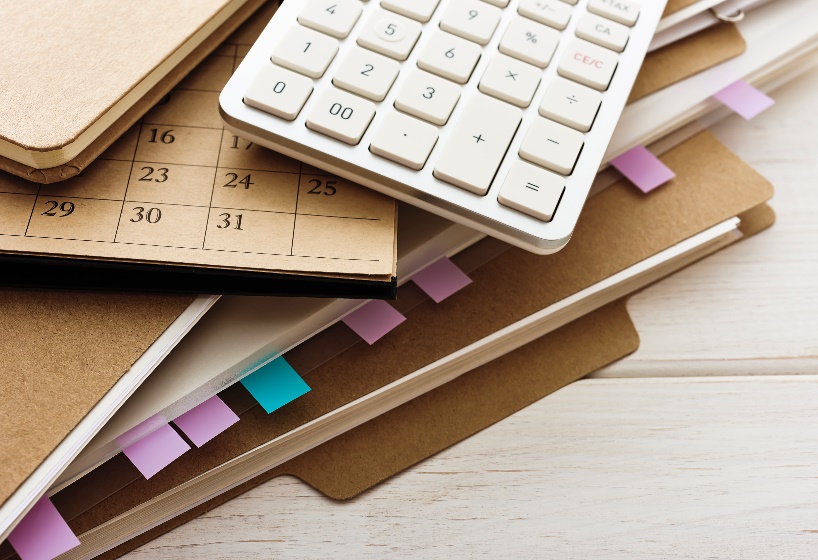 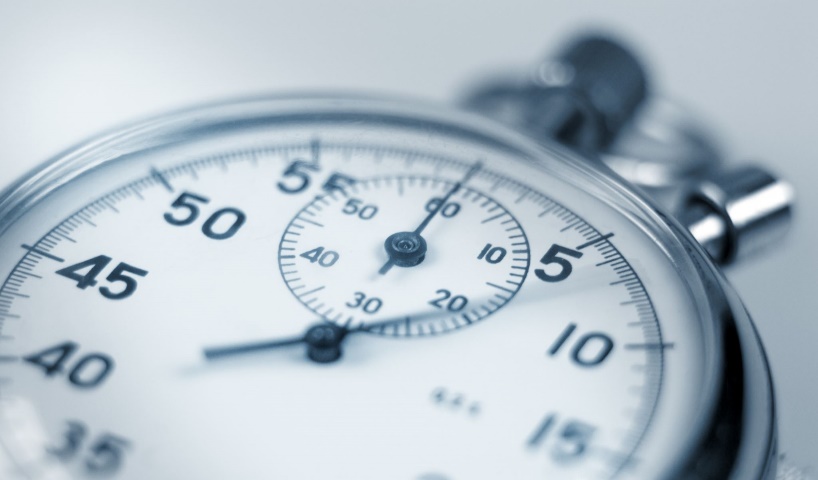 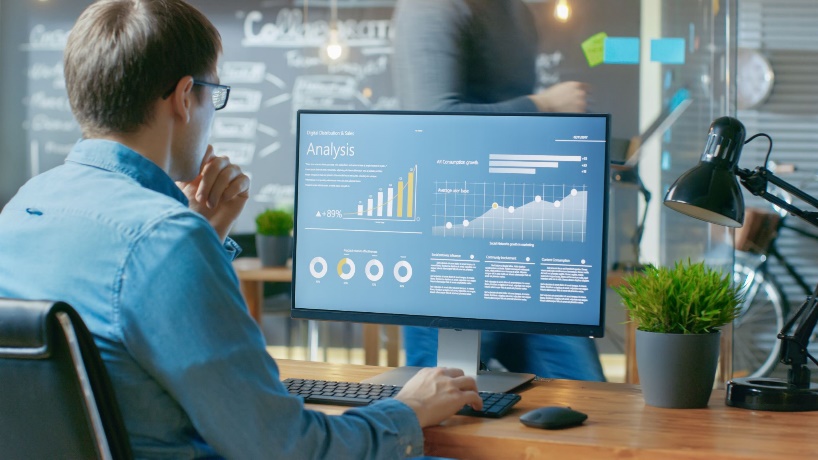 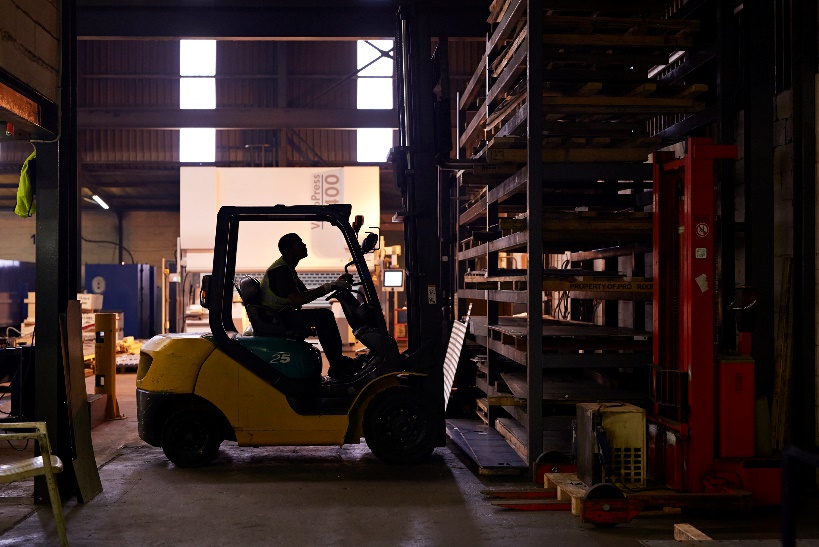 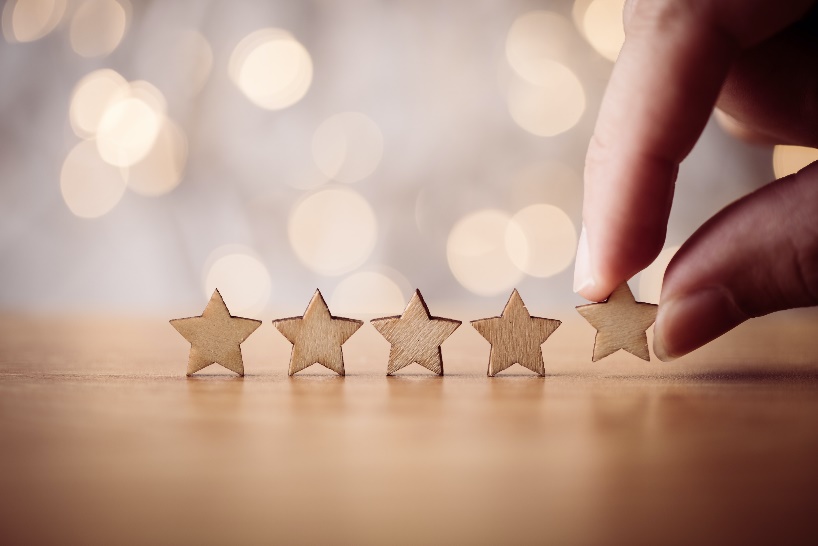 [Speaker Notes: Zamandan tasarruf sağlar,
Veri akışını, güvenliğini ve doğru veri elde etmeyi sağlar.
Oluşabilecek hataları en aza indirir,
Stokta kalma süresini azaltır,
Müşteri talebinin karşılanmasında önemli rol oynar,
İsrafı önler, maliyeti düşürür,]
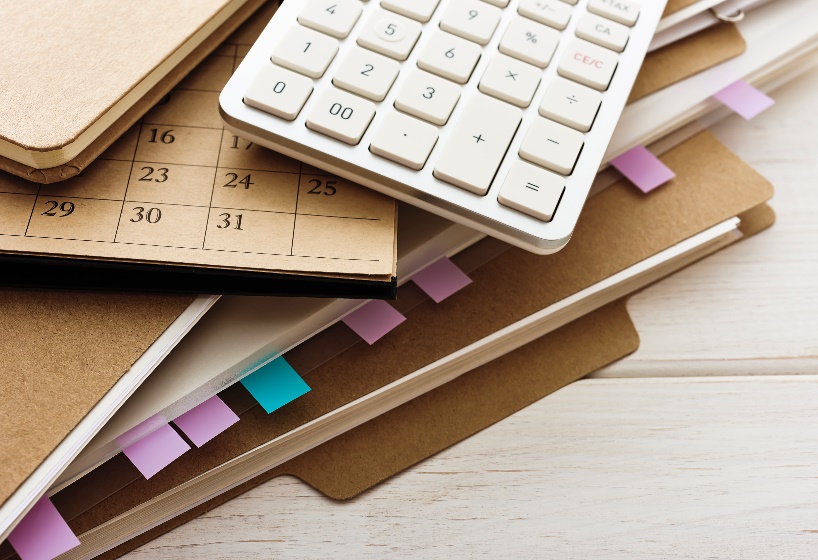 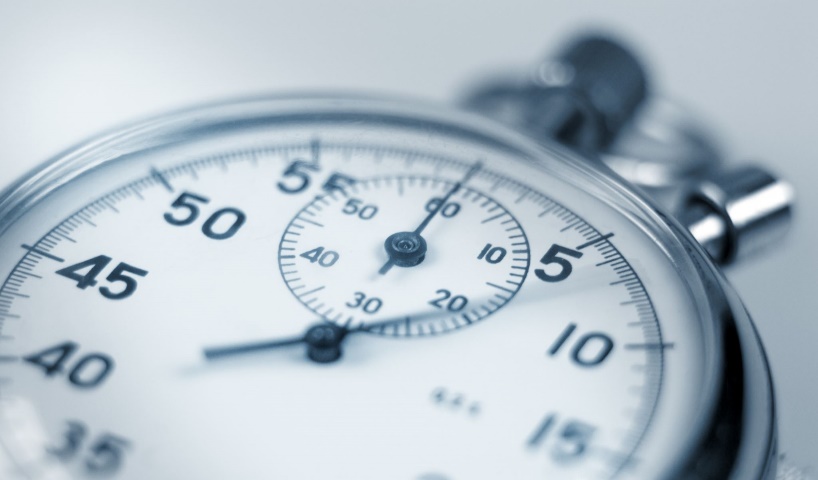 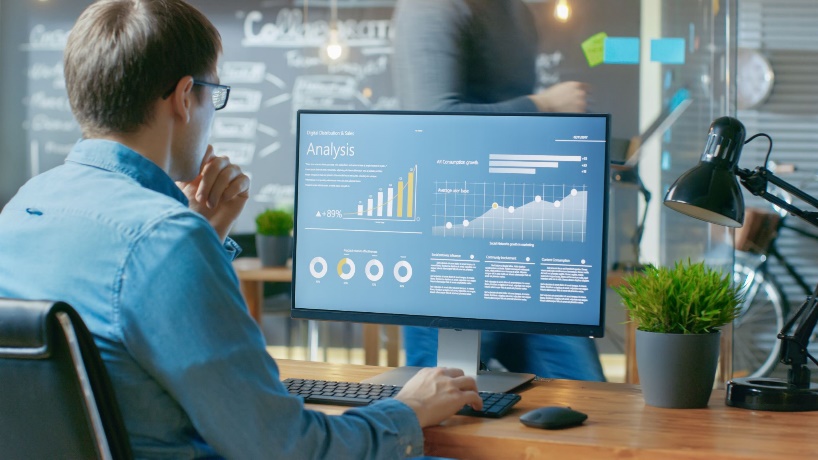 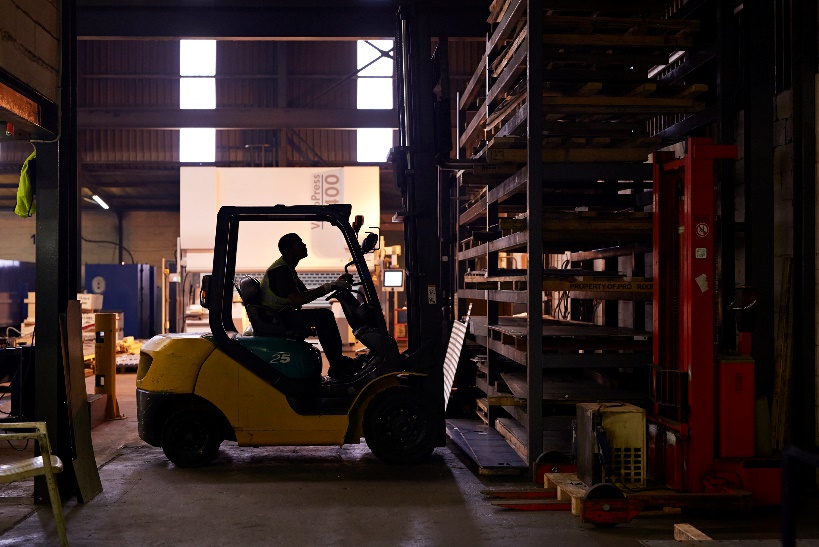 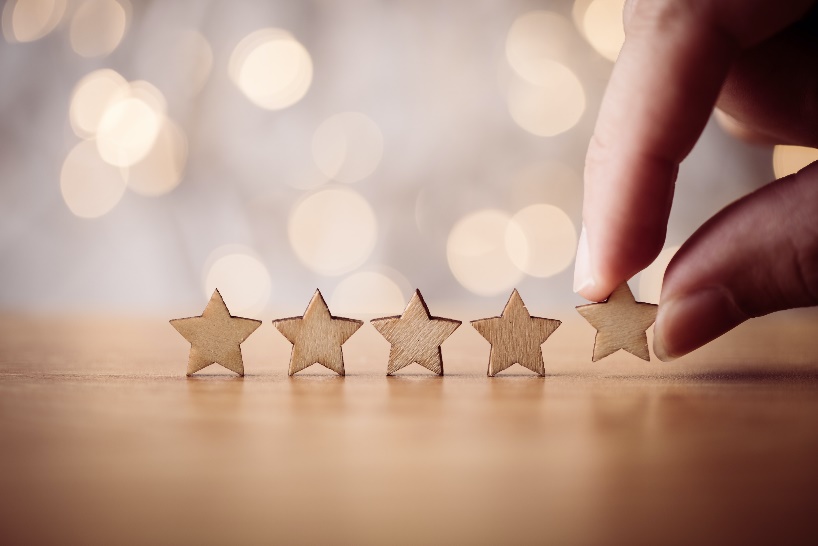 [Speaker Notes: Zamandan tasarruf sağlar,
Veri akışını, güvenliğini ve doğru veri elde etmeyi sağlar.
Oluşabilecek hataları en aza indirir,
Stokta kalma süresini azaltır,
Müşteri talebinin karşılanmasında önemli rol oynar,
İsrafı önler, maliyeti düşürür,]
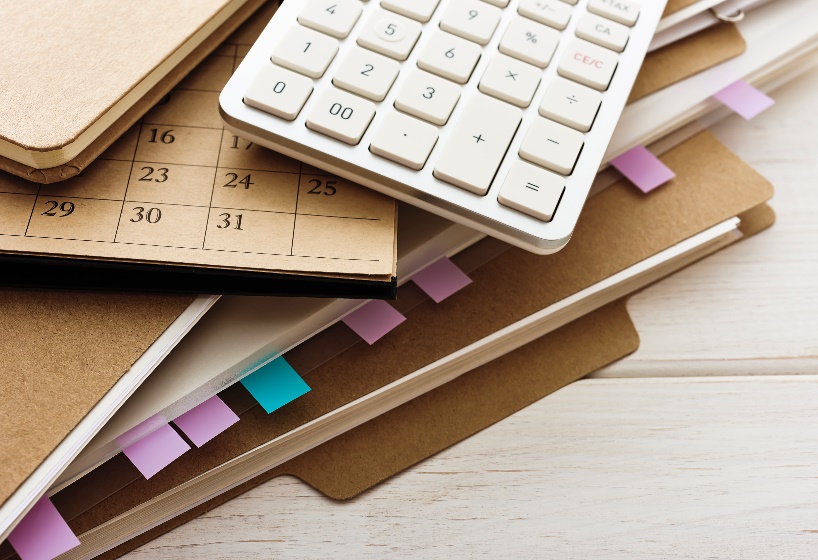 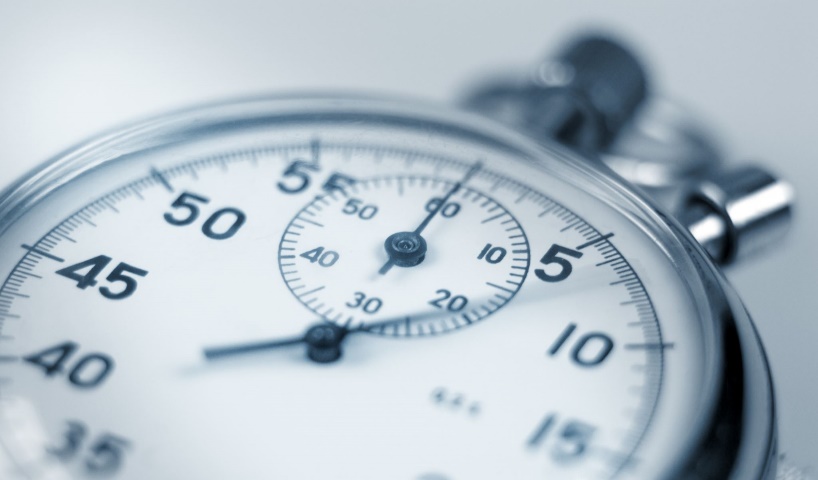 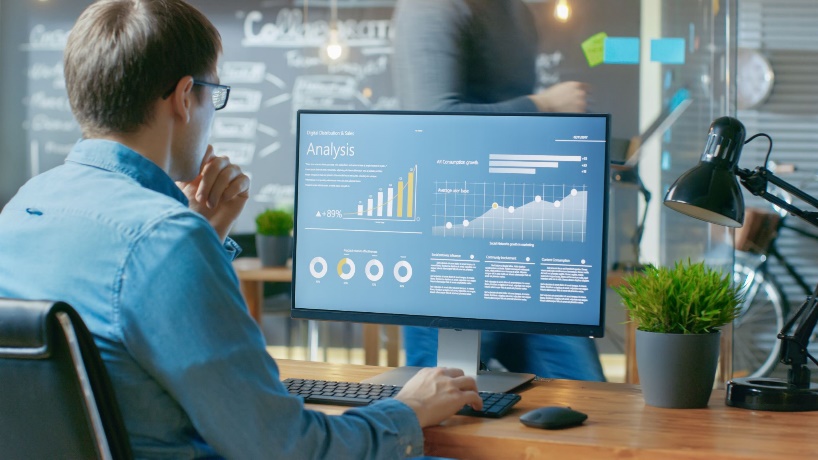 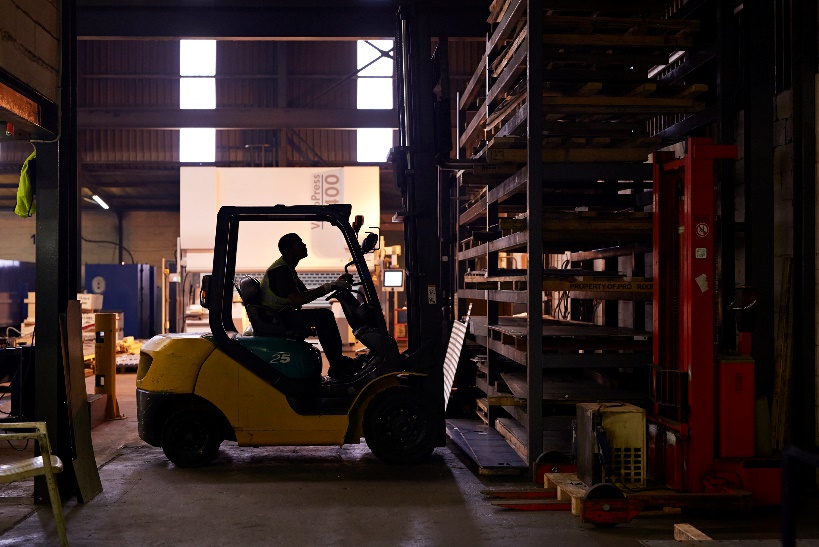 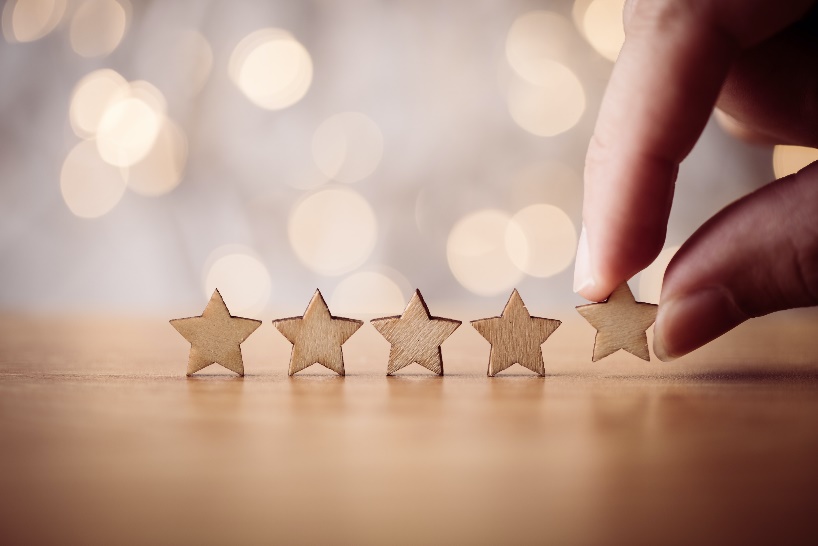 [Speaker Notes: Zamandan tasarruf sağlar,
Veri akışını, güvenliğini ve doğru veri elde etmeyi sağlar.
Oluşabilecek hataları en aza indirir,
Stokta kalma süresini azaltır,
Müşteri talebinin karşılanmasında önemli rol oynar,
İsrafı önler, maliyeti düşürür,]
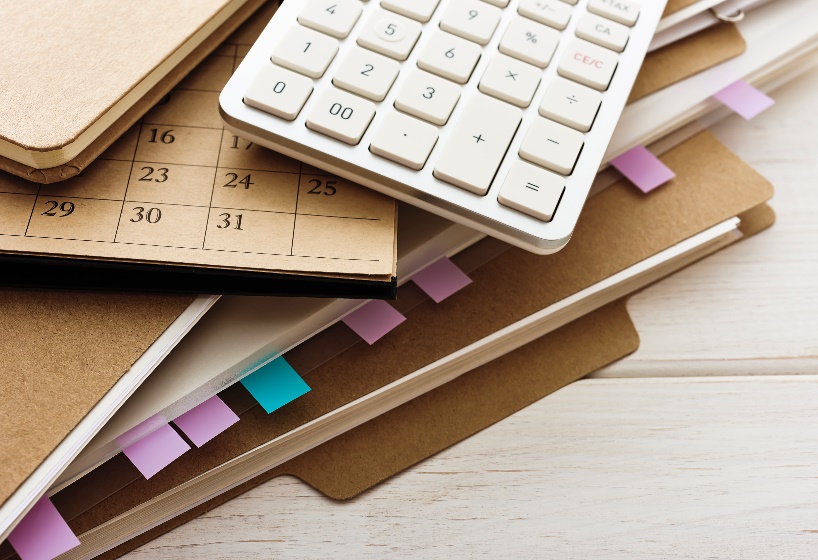 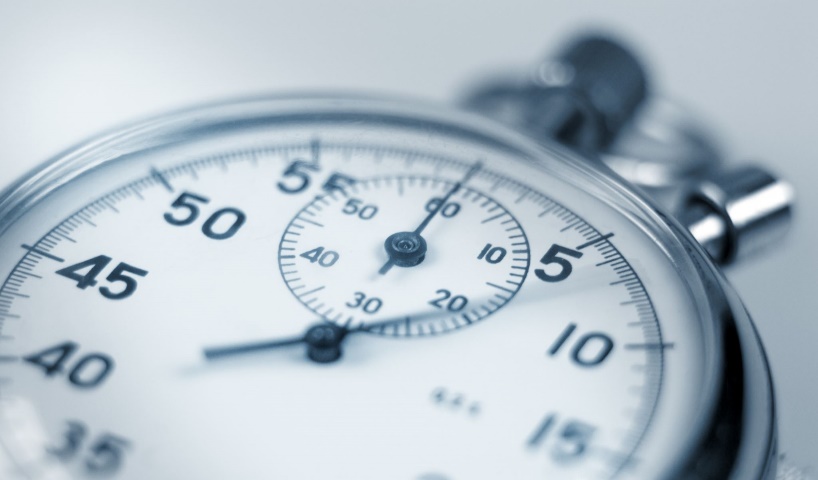 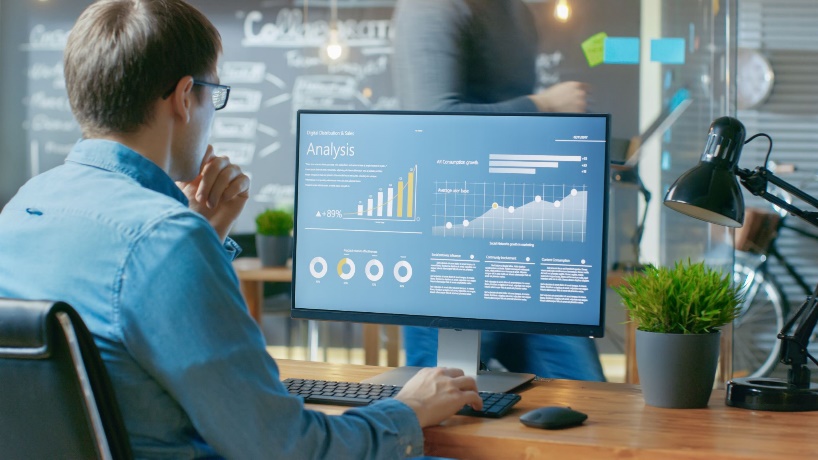 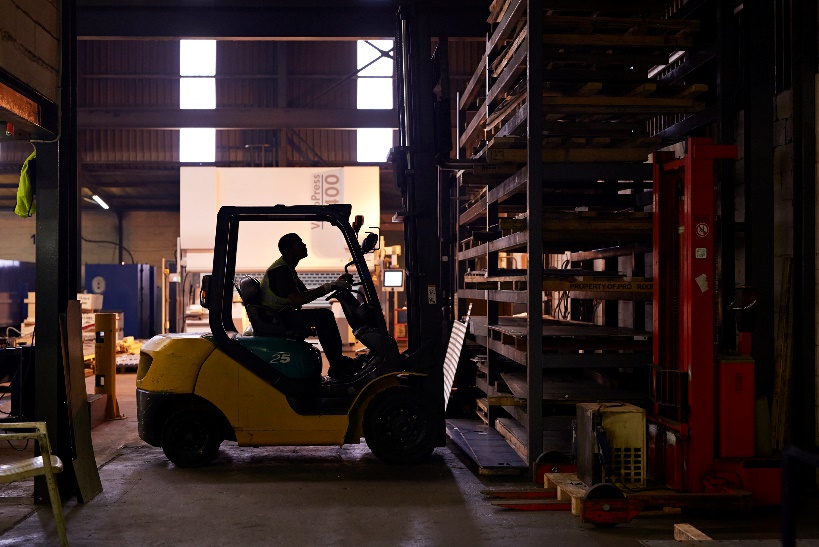 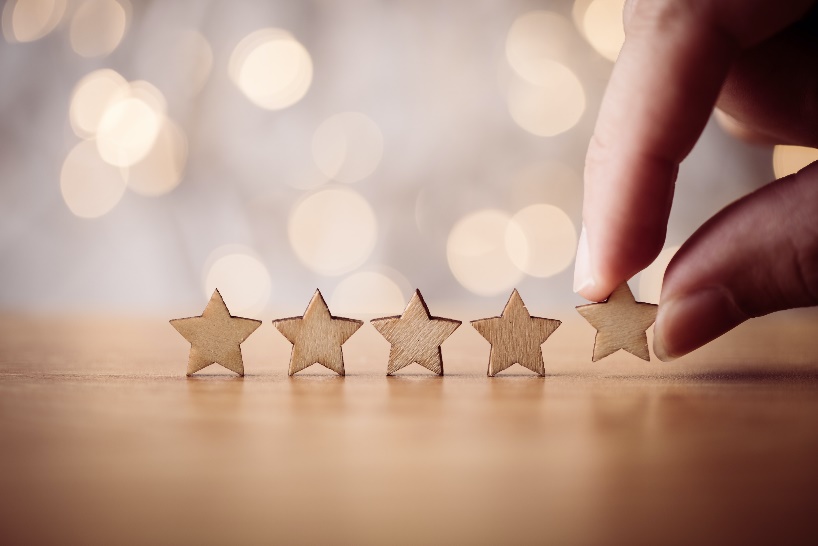 [Speaker Notes: Zamandan tasarruf sağlar,
Veri akışını, güvenliğini ve doğru veri elde etmeyi sağlar.
Oluşabilecek hataları en aza indirir,
Stokta kalma süresini azaltır,
Müşteri talebinin karşılanmasında önemli rol oynar,
İsrafı önler, maliyeti düşürür,]
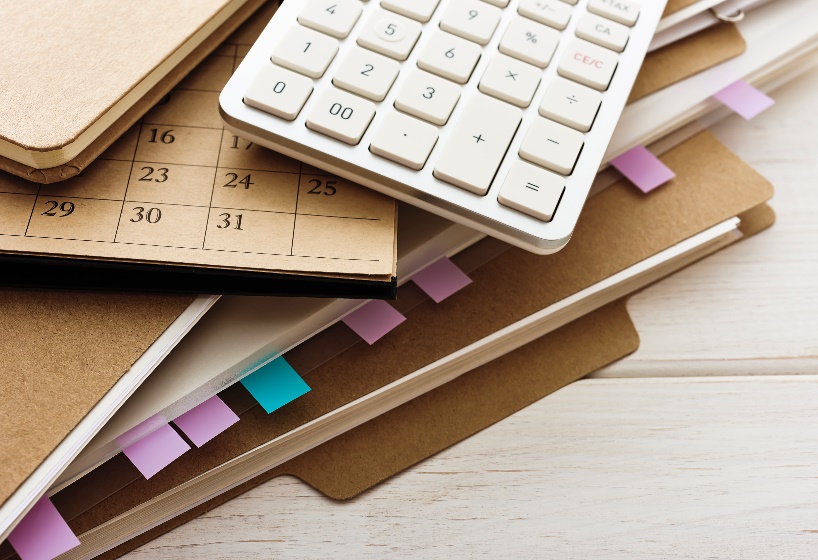 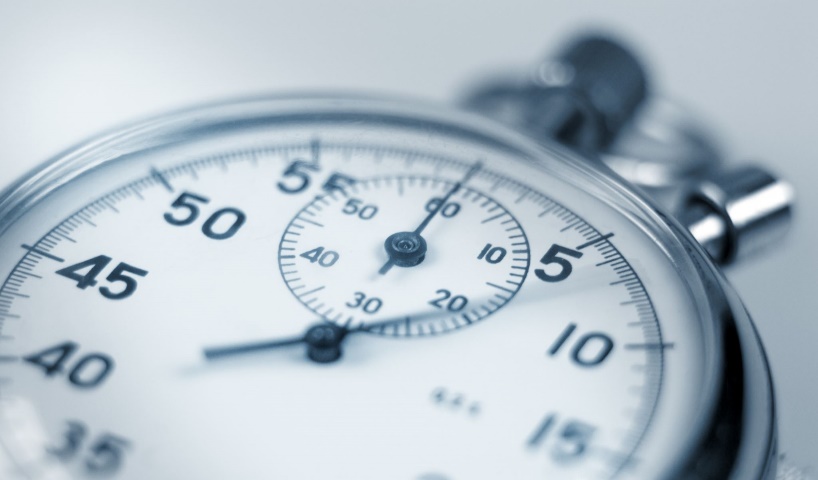 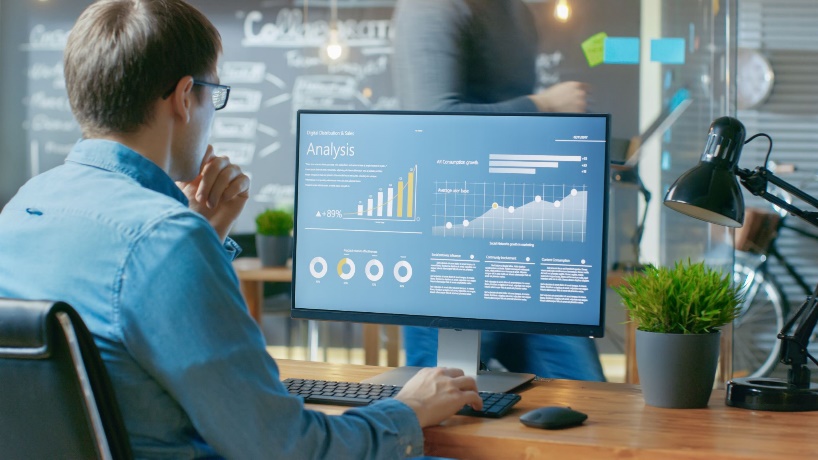 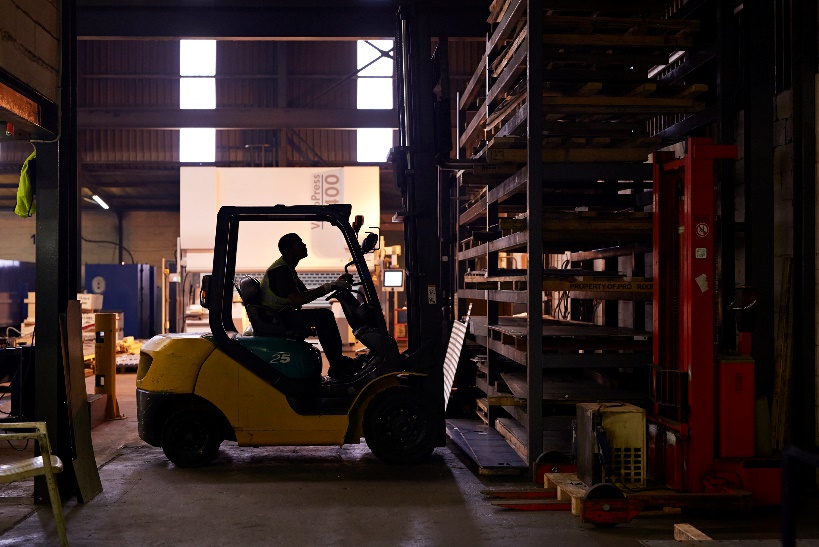 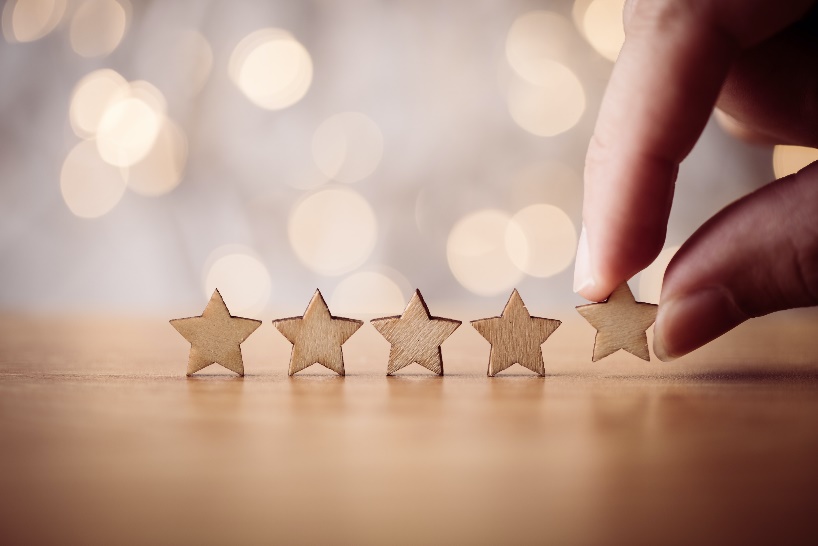 [Speaker Notes: Zamandan tasarruf sağlar,
Veri akışını, güvenliğini ve doğru veri elde etmeyi sağlar.
Oluşabilecek hataları en aza indirir,
Stokta kalma süresini azaltır,
Müşteri talebinin karşılanmasında önemli rol oynar,
İsrafı önler, maliyeti düşürür,]
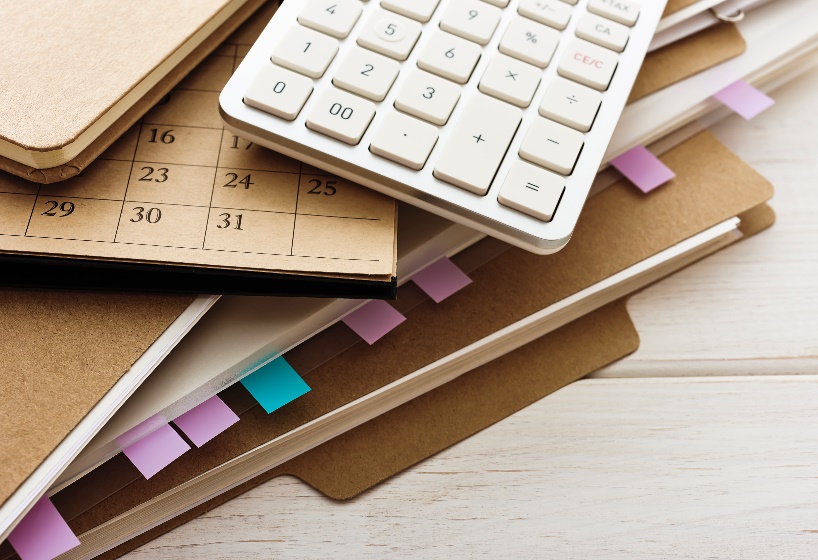 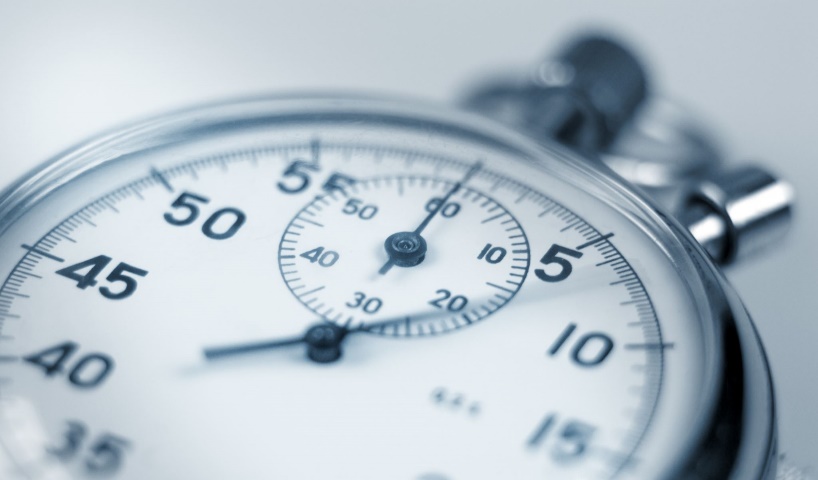 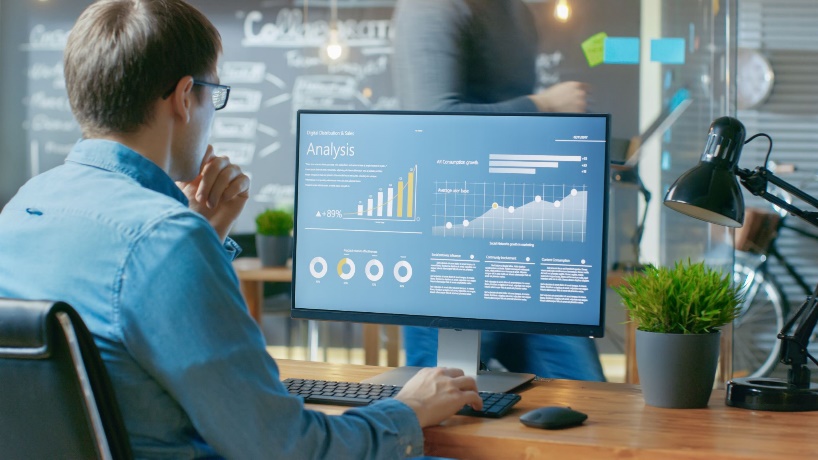 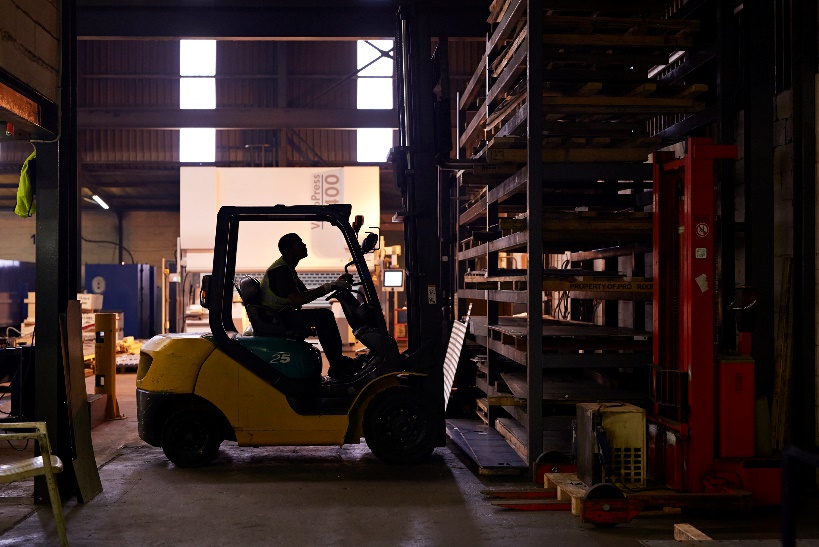 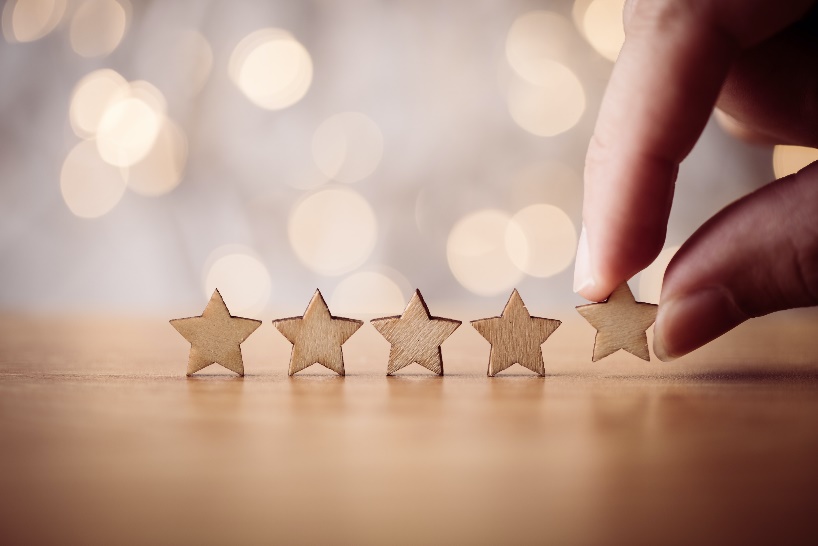 [Speaker Notes: Zamandan tasarruf sağlar,
Veri akışını, güvenliğini ve doğru veri elde etmeyi sağlar.
Oluşabilecek hataları en aza indirir,
Stokta kalma süresini azaltır,
Müşteri talebinin karşılanmasında önemli rol oynar,
İsrafı önler, maliyeti düşürür,]
Stoklar imalatçı işletmelerin toplam kıymetli varlıklarının %20 den %60 a kadar bir kısmına karşılık gelmektedir.
[Speaker Notes: Bu yüzden böyle işletmeler için kârın belirlenmesinde stok yönetimi önemli bir yere sahiptir.]
Yöneticilerin dikkati genellikle ufuktaki para üzerine yoğunlaşmıştır. Stok ise zaten elde olan bir şeydir. Halbuki stokların değeri kasanızdaki para ve çeklerden çok daha fazla ve önemlidir.
Neden Stok Yönetimi ?
Üretim sürecinin aksamadan devam etmesini sağlar,
Üretim sürecini talep dalgalanmalarına uyarlar,
Fiyat değişimlerine karşı işletmeyi korur,
Fiyatlar beklenmedik bir biçimde yükselse bile, en azından mevcut talebi veya siparişleri, geçerli koşullardan yerine getirebilir.
[Speaker Notes: Stok , belirsizliklere karşı işletmelerin almış oldukları bir önlemdir.
Stok bulundurmak, özellikle enflasyonist ekonomilerde yararlı bir uygulama olarak görülebilir. Böyle ekonomilerde stokların değeri fiyat artışları sayesinde yükselir ve kazanç elde edilebilir.
Bir takım tüyolarla fiyat artışlarından hemen önce yapılacak satın almalar da belli düzeyde kazanç sağlayabilir. Fakat asıl kazancın stok devir hızının yükseltilmesi yani satışların artırılması ile elde edileceği bilinmelidir.

Gelecekteki fiyat artışlarından kar elde edilmesi,


Üretimdeki dalgalanma ve duraksamaları düzenler.
Dalgalanmalar ve mevsimlik değişmeler ne kadar kuvvetli olursa olsun, stokların varlığı üretimin normal biçimde sürmesini sağlayacağından , personel sayısı dengede tutulabilecektir.]
Neden Stok Yönetimi ?
İşgücü verimliliğini artırır,
Talep tahmininde yapılacak hatalardan doğabilecek zararların ortadan kaldırır,
Pazarlama bölümüne kolaylık sağlar,
Üretim ihtiyacını, stoksuzluğun dezavantajlarını önler.
Neden Stok Yönetimi ?
Üretim miktarını artırarak ölçek ekonomilerinden yararlanma isteği doğurur,
Sipariş maliyetlerinin minimize edilmesini sağlar,
Beklenmeyen durumlarla karşılaşıldığında sürecin iyi yönetilebilmesini sağlar,
Satış fırsatlarının kaçırılmamasını sağlar.
[Speaker Notes: Ölçek ekonomisi nedir ; Bir ürünün yada hzmetin üretimde üretim maliyetinin düşürülmesi için üretim miktarının artırılmasına dayalı bir ekonomik kavramdır.]
STOK BULUNDURMANIN SAKINCALARI?
Grup Çalışması 
[Speaker Notes: GRUP AZ STOKLAMA
GRUP FAZLA STOKLAMA]
FAZLA STOK BULUNDURMANIN SAKINCALARI
Fazla Stok Bulundurmanın Sakıncaları
Stokların fazla yer kaplama durumu ve yüksek depo yeri gideri,
Gereğinden çok depo personeli istihdam etme durumu,
Stokların bozulma, değer kaybetme, aşınma veya son kullanma tarihi gibi nedenler,
Yüksek sigorta giderleri,
Stok varlıklarının değeri üzerinden hesaplanan birim stok maliyeti.
[Speaker Notes: Depo yeri gideri (kira,ısıtma,soğutma, aydınlatma )

toplam stok yönetimi maliyetinin en önemli unsurudur.
Bunun nedeni, toplam maliyetin en büyük yüzdesinin genellikle stok kaleminin birim maliyetinden oluşmasıdır. Birim maliyetin üretme ve satın alma halinde doğru bir şekilde belirlenmesi, stok yönetim kararlarının sağlıklı bir şekilde alınabilmesi için gereklidir.]
Fazla Stok Bulundurmanın Riskleri;
Stok maliyetleri ürün maliyetlerine yansır,
Beklemeler artar,
Değişikliklerin yönetimi zorlaşır,
Görsel yönetim zorlaşır,
Dengesiz iş yükleri oluşur,
Yönetim tüm zamanını gündelik ve acil durumlarla uğraşmakla geçirir.
Yüksek Stoklar Gerçek Problemi Saklar !
AZ STOK BULUNDURMANIN SAKINCALARI
Az Stok Bulundurmanın Riskleri;
Müşteri isteğini karşılayamama,
Hatalı veya eksik ürün gönderme riski.
STOK KONTROLÜ
[Speaker Notes: İşletme yönetiminin bilgisi dışında da zaman zaman, kayıtlarda ki yanlışlıklardan , hatalı stok yöntemlerinin uygulanmasından veya tedarik, üretim ve pazarlama bölümleri arasında iletişim eksikliklerinden kaynaklanan stok yığılmaları olabilmektedir.
Stok kontrolü burada ; gereksinimlerin karşılanması, biriktirilmesi ve alınması gereken maddeler arasında denge kurulması için gereken işlemlerin organize edilmesidir.]
Stok Kontrolü
Stokların para olarak değeri,
Stokların miktar olarak durumu.
[Speaker Notes: Stokları iki yönden ele alabiliriz;

Üretim programcıları daha çok miktar olarak seviyenin kontrolü ile ilgilenmektedirler. Bu bakış açısı ile stok kontrolünde , sipariş devresi metodu ve sipariş noktası metodu olarak ki yöntem söz konusudur.
Sipariş devresi metodunda stokların durumu periyodik olarak gözden geçirilir. 
-Sipariş noktası metodu ise tedarik sürecinde kullanılması planlanan miktar ile güvenlik stokunun toplamı ile bulunan bir sipariş verme düzeyinin belirlendiği ve buna göre stokların gözden geçirilip siparişlerin verildiği bir yöntemdir.]
NEDEN STOK KONTROLÜ ?
GRUP ÇALIŞMASI 
[Speaker Notes: STOK CANLANDIRMASI 4 TANE. CANLANDIRMA
AZ ÜRÜN GÖNDERİLMESİ
FAZLA. ÜRÜN GÖNDERİLMESİ
STOK KAĞIDINA YAZILMAMASI
FİŞİN GİRİLMEMESİ]
Neden Stok Kontrolü
Esneklik
Stoksuzluk
Gerekli olmayan parçalar
Gereksiz ve aşırı stoklar 
Bozulma, fire v.b. kayıplar 
Stok kayıpları
Stok kayıtları
Talep Dalgalanmaları
[Speaker Notes: -Tedarik ,üretim ve teslimat uygulamalarının etkinliğinin artması ile değişimlere uyum yeteneği yani esneklik artar. 
-Stoksuzluk maliyetleri ortadan kalkar, Stoksuzluk nedeniyle ortaya çıkan aksaklıkların önüne geçilir.
-Üretim sürecinde hali hazırda gerekli olmayan parçaların stokta bulundurulmasının önüne geçilerek, stok maliyetleri azaltılır.
-Gereksiz ve aşırı stoklar bulundurulmaz.
-Malzemeler depolara uygun biçimde stoklandıklarından ve değişmeler izlendiğinden bozulma, fire v.b. kayıplar yaşanmaz veya minimize edilir.
-Denetiminden dolayı stok kayıplarının önüne geçilir .
-Stok kayıtları sadece üretim veya tedarik bölümünde değil, pazarlama ,
finans ve muhasebe gibi bölümlerde kullanıldığından stokların kontrolü diğer işletme fonksiyonlarının etkinliğini de artırır.
-Stok kontrolü sayesinde talep dalgalanmalarının olumsuz etkisi azaltılabilir.
-]
Esneklik
Stoksuzluk
Gerekli Olmayan Parçalar
[Speaker Notes: -Tedarik ,üretim ve teslimat uygulamalarının etkinliğinin artması ile değişimlere uyum yeteneği yani esneklik artar.]
Esneklik
Stoksuzluk
Gerekli Olmayan Parçalar
Gereksiz ve Aşırı Stoklar
[Speaker Notes: -Stoksuzluk maliyetleri ortadan kalkar, Stoksuzluk nedeniyle ortaya çıkan aksaklıkların önüne geçilir.]
Esneklik
Stoksuzluk
Gerekli Olmayan Parçalar
Gereksiz ve Aşırı Stoklar
Bozulma, Fire Gibi Kayıplar
[Speaker Notes: -Üretim sürecinde hali hazırda gerekli olmayan parçaların stokta bulundurulmasının önüne geçilerek, stok maliyetleri azaltılır.]
Stoksuzluk
Gerekli Olmayan Parçalar
Gereksiz ve Aşırı Stoklar
Bozulma, Fire Gibi Kayıplar
Stok Kayıpları
[Speaker Notes: -Gereksiz ve aşırı stoklar bulundurulmaz.]
Gerekli Olmayan Parçalar
Gereksiz ve Aşırı Stoklar
Bozulma, Fire Gibi Kayıplar
Stok Kayıpları
Stok Kayıtları
[Speaker Notes: -Malzemeler depolara uygun biçimde stoklandıklarından ve değişmeler izlendiğinden bozulma, fire v.b. kayıplar yaşanmaz veya minimize edilir.]
Gereksiz ve Aşırı Stoklar
Bozulma, Fire Gibi Kayıplar
Stok Kayıpları
Stok Kayıtları
Talep Dalgalanmaları
[Speaker Notes: -Denetiminden dolayı stok kayıplarının önüne geçilir .]
Bozulma, Fire Gibi Kayıplar
Stok Kayıpları
Stok Kayıtları
Talep Dalgalanmaları
[Speaker Notes: -Stok kayıtları sadece üretim veya tedarik bölümünde değil, pazarlama ,
finans ve muhasebe gibi bölümlerde kullanıldığından stokların kontrolü diğer işletme fonksiyonlarının etkinliğini de artırır.]
Stok Kayıpları
Stok Kayıtları
Talep 
Dalgalanmaları
[Speaker Notes: -Stok kontrolü sayesinde talep dalgalanmalarının olumsuz etkisi azaltılabilir.]
STOK KONTROL YÖNTEMLERİ
Stok Kontrolü Yöntemleri
Gözle Kontrol Yöntemi
Çift Kutu Yöntemi
Optimum Raf Yöntemi
ABC Yöntemi
1. Gözle Kontrol Yöntemi
Stokların bir görevli tarafından izlendiği ve gerektiğinden sipariş verilmesi konusunda tedarik biriminin uyarıldığı , böylece düşük maliyetle stokların takip edilmesine imkan veren bir stok kontrol modelidir.
[Speaker Notes: Bu yöntemde stoklar , stoklardan sorumlu bir ambar görevlisi tarafından takip edilir. Maliyeti oldukça düşük bir yöntemdir fakat sadece ambar görevlisine sorumluluk yükleyen hata yapma ihtimali yüksek]
Gözle Kontrol Yöntemi Dezavantajları
Kişisel yargıya dayandığından hata olasılığı fazladır.
Ambar yerleştirilmesi sistematik bir düzenle yapılmamışsa kontrolü yapan görevlinin sık sık yanılgıya düşmesi mümkündür.
Tüketim hızı , tedarik süreci veya başka bir faktörün değişmesi halinde bunun derhal farkına varılması güçtür. Gerekli tedbirlerin alınmasında geç kalınabilir.
[Speaker Notes: Bu yöntemle değeri düşük ve küçük miktarlı stokların takibinde daha olumlu sonuçlar alınabilir.]
2. Çift Kutu Yöntemi
Stokların sipariş süresi ve talebe göre önceden belirlenmiş , birbirine eşit iki bölme tutulmasını , böylece stoksuz kalma ve fazla stok bulundurmanın önüne geçilmesini sağlamak üzere geliştirilmiş bir modeldir.
[Speaker Notes: Bu yöntemle , siparişlerin teslimi ve stokların tüketilmesi dikkate alınarak hazırlanmış iki bölmeli kutularda tutulur. Kutulardan birinin bitmesi,stok verilme zamanının geldiğini gösterir. Değeri düşük , küçük hacimli ve çok sayıdaki stok kalemlerinin kontrolünde kullanılır.]
3. Optimum Raf Yöntemi
Stokların sergilendiği stok kontrol yöntemidir.
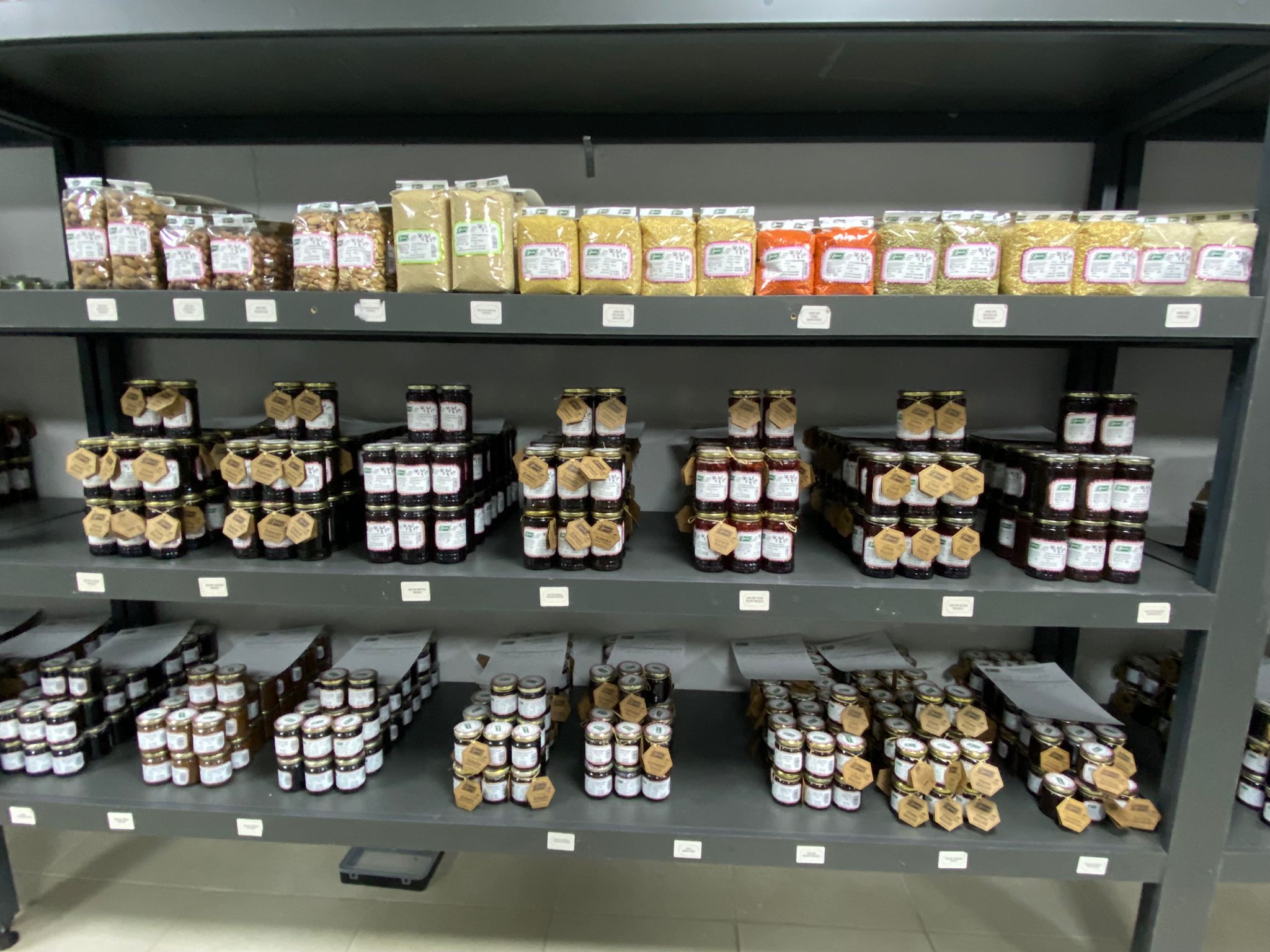 4. ABC Yöntemi
Stokların devir hızı, maliyet ve hacim gibi çeşitli ölçülere göre sınıflandırıldığı, böylece mümkün olan en düşük stok maliyeti ve en uygun büyüklükte depolama alanı ile stokların izlenmesi için geliştirilmiş olan bir stok kontrol yöntemidir.
[Speaker Notes: ABC yöntemi işletmelerin genelde binlerce çeşit ve ebatta , değişik önem derecesine sahip mallardan oluşan stok kalemlerinin toplam içindeki kümülatif yüzdelerine göre sınıflandırılmasından ibarettir.
Stok kalemleri yıllık TL bazında stok değerine göre A,B,C biçiminde üç grupta toplanmaktadır.]
Stok Yönetiminin Amacı; Toplam Maliyeti En Aza İndirmek, Toplam Faydayı Maksimuma Çıkarmaktır.
ENVANTER
[Speaker Notes: Envanter ; Bir işletmenin para , değerli kağıtlar taşınır ve taşınmaz varlıklarıyla alacaklarını ve borçlarını oluşturan bütün öğeleri miktar ve değerleriyle ayrıntılı olarak gösterme işlemidir.]
İşletmelerde , bir taraftan müşteriye verilen hizmet düzeyinin yükseltilmesi, diğer taraftan stoklara yapılan yatırımın olabildiğince düşük tutulması amaçlanır. Amaçlar dengelenerek envanter uygun düzeyde tutulmalıdır.
[Speaker Notes: Envanter yönetimi işletme içinde her birimin yöneticisini ilgilendiren bir konudur.
İşletmenin bütünü açısından düşünüldüğünde , yeterli hammadde , yarı mamül ve mamül stoklarının bulunmaması nedeniyle üretim sürecinin aksaması , yok satma veya satışların kaybedilmesi gibi bazı olumsuz sonuçlar ortaya çıkabilir. Öte yandan envanterde gereğinden fazla stok bulundurmak , stoklara bağlanan fonların atıl kalması gibi bazı maliyetlere neden olur.]
ENVANTER YÖNETİMİNİN AMACI
Envanter bulundurma maliyeti ile müşteri taleplerini zamanında karşılayabilecek yeterli stok düzeyi arasında doğru bir dengenin kurulması.
ENVANTER YÖNETİMİ UYGULAMA ÖNERİLERİ
Devre sayımlarıyla deponuzda bulunması gereken stok miktarlarının doğruluğunu teyit edin. Bütün malzeme hareketlerinin düzgün bir biçimde kayıt altına alınmasını ve envanterlerinizin çalınmaya karsı korunmasını sağlayın.
Depo organizasyonlarını malzeme çekme maliyetlerini en aza indirgeyecek şekilde planlayın.
Envanter yatırımlarınızın verimliliğini ve karlılığını tam olarak hesaplayın.
Envanter hedeflerinizle örtüşmeyen stok kalemlerini tespit edin.
Olası alışılmadık satışları ve kullanımları tespit ve analiz edin.
Envanterde yer alan her stok kalemine ilişkin gelecekteki talebi doğru biçimde tahmin etmeye yardımcı olacak unsurları belirleyin.
Talep tahminlerinizin doğruluğunu ölçemeye ve geliştirmeye yönelik çalışmalar yapın.
Ürünü bir tedarikçiden satın alma, merkez depodan transfer etme veya işletme içinde üretme seçeneklerinden hangisinin daha rasyonel olacağına ilişkin değerlendirmeler yapın. 
Kısa ve uzun tedarik sürelerinin, toplam envanter yatırımlarınız ve müşterilerinize sunduğunuz hizmet üzerindeki etkilerini tespit edin.
Müşterilere sunulan hizmet ve karlılık arasında dengeyi sağlayabilmek için envanterdeki her bir stok kalemine ilişkin doğru emniyet stoku miktarlarını belirleyin.
Her bir tedarik kaynağınız için ne sıklıkta yenileme siparişi vermeniz gerektiğini belirleyin.
Her bir stok kalemi için en iyi yenileme parametrelerini ve yeniden sipariş miktarlarını tanımlayın.
Tedarikçilerinizin işletmenizi ne miktarda aşırı stok bulundurma yükü altına girmeye zorladıklarını tespit ediniz. Bu durumun, özel indirim avantajları, ödeme kolaylıkları ve benzeri teşvikler sağlayıp sağlamadığını belirleyin.
İşletme amaçlarındaki değişimlerin envanter performansımızı nasıl etkilediğini ortaya koyunuz. Envanter yatırımlarınız için en iyi "toplam performans" ölçütlerini uygulayın.
GRUP ÇALIŞMASI 
[Speaker Notes: MENTİMETER]
Bizde hesap kitap işleri incedir. 
Övünmek gibi olmasında mahşere bırakmayız çoğu hesabı  
Teşekkür Ederim
 
Funda Oyan
foyan@amasyadsyb.org
Teşekkür ederim

Funda Oyan
foyan@amasyadsyb.org
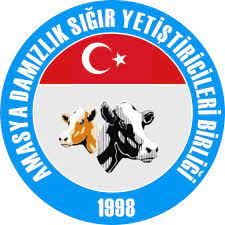